The Great Domain
Domain and Range Notations
Essential Question
How can you represent and describe a function in relation to its domain and range?
Lesson Objective
Write domain and range using algebraic, interval, and set notations.
Always, Sometimes, or Never True
Determine if the following statement is:
Always true
Sometimes true
Never true
If the statement is sometimes or never true, then provide a counterexample.
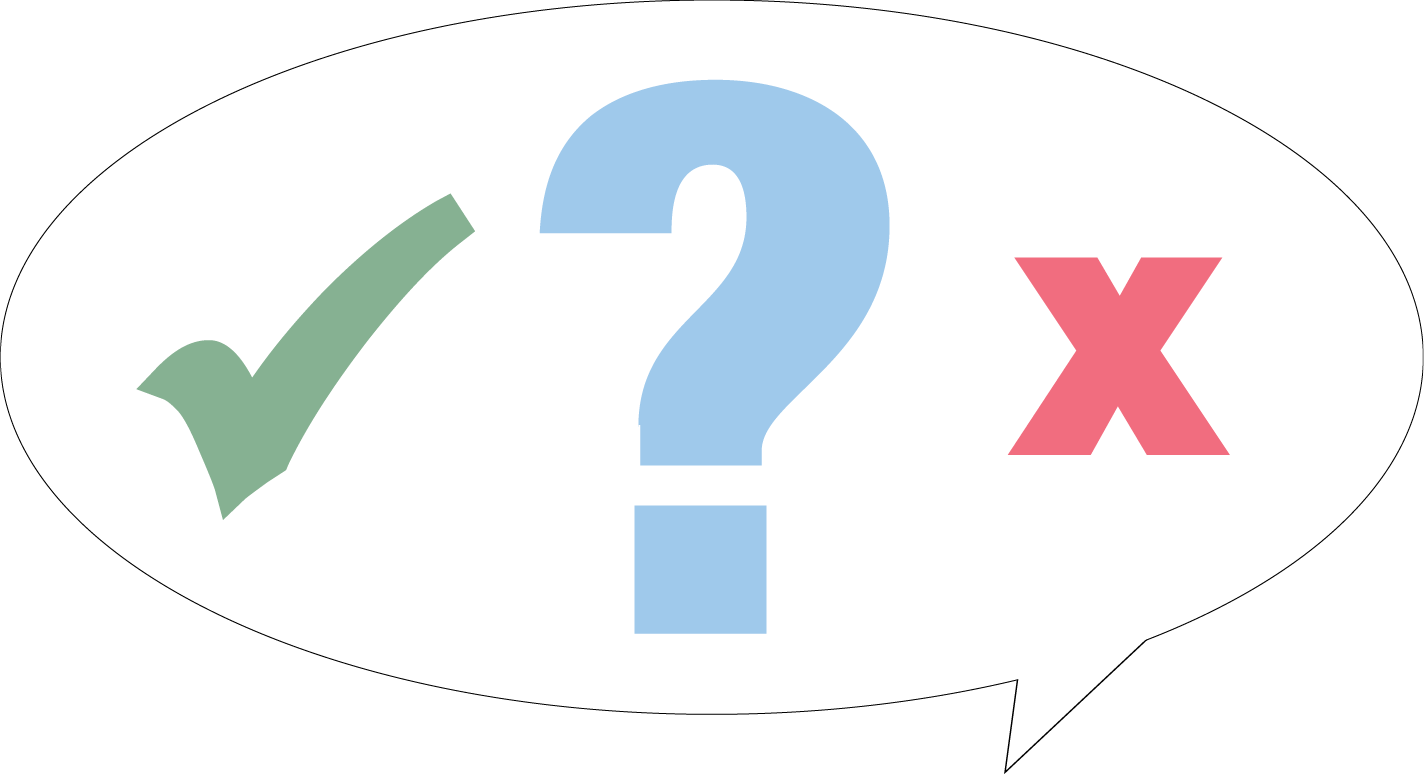 [Speaker Notes: K20 Center. (n.d.). Always, Sometimes, or Never True. Strategies. https://learn.k20center.ou.edu/strategy/145]
Bounded vs. Unbounded
Bounded
Unbounded
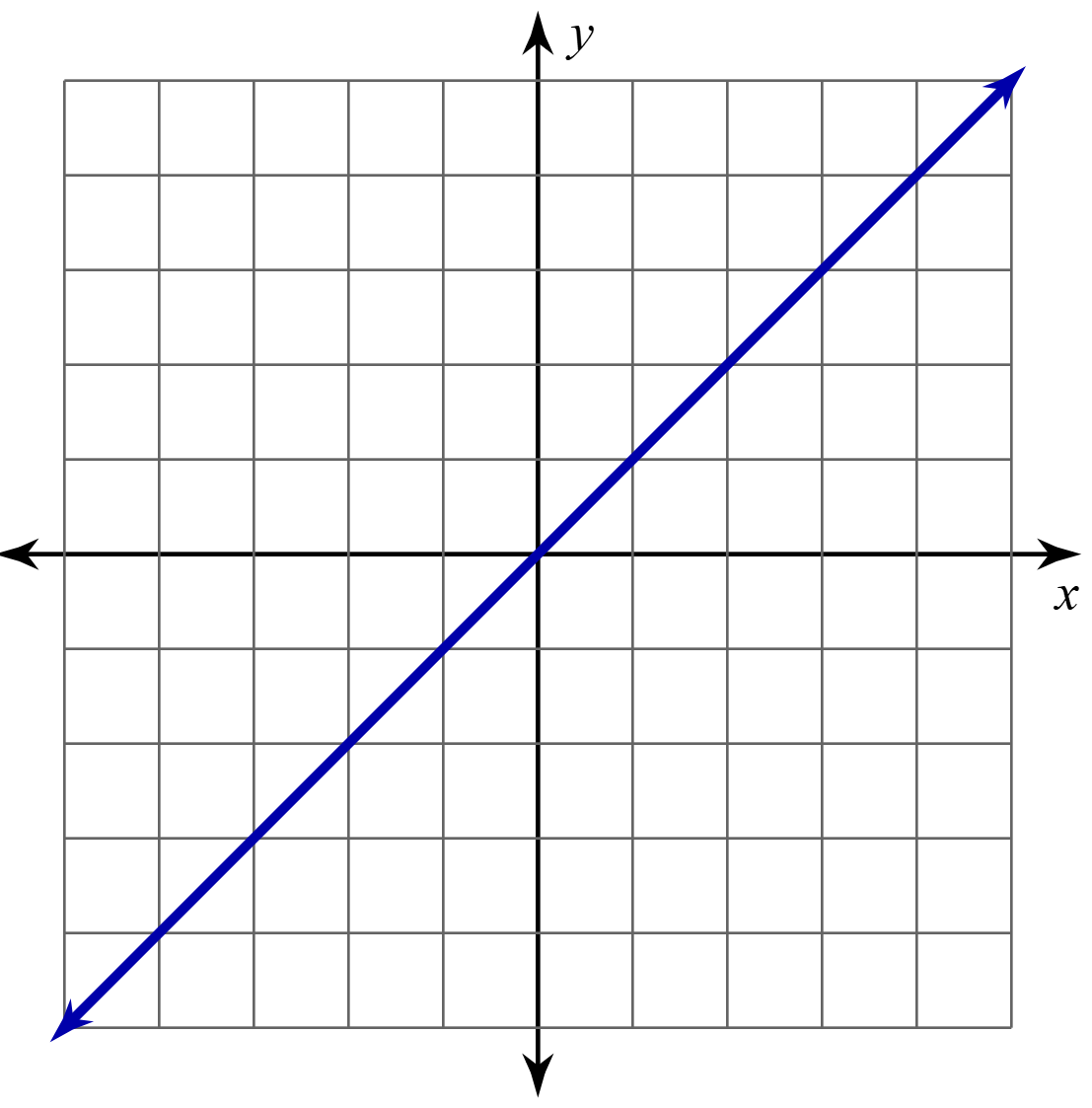 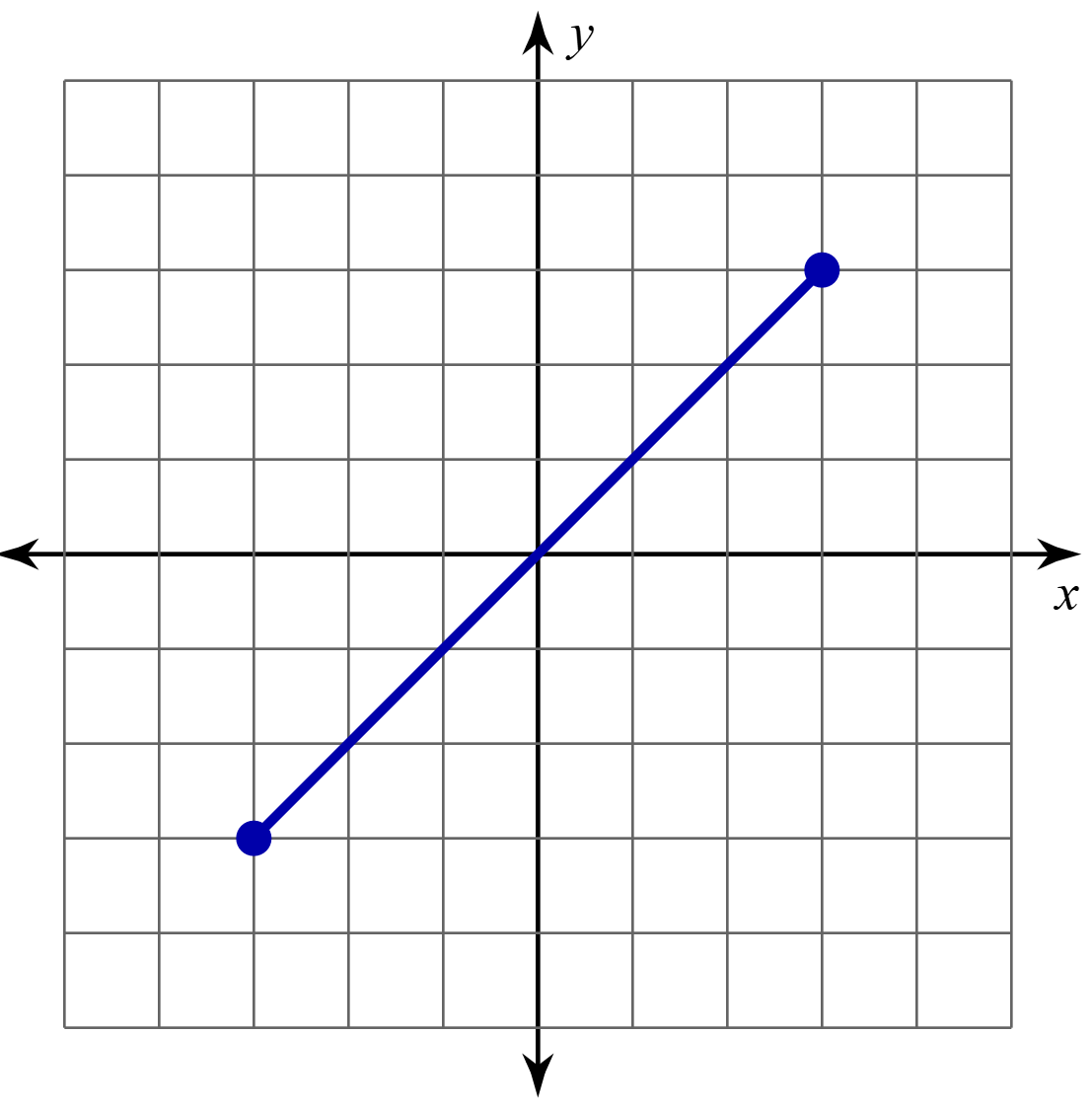 Always, Sometimes, or Never True
Domains are y-values and bounded by the graph.
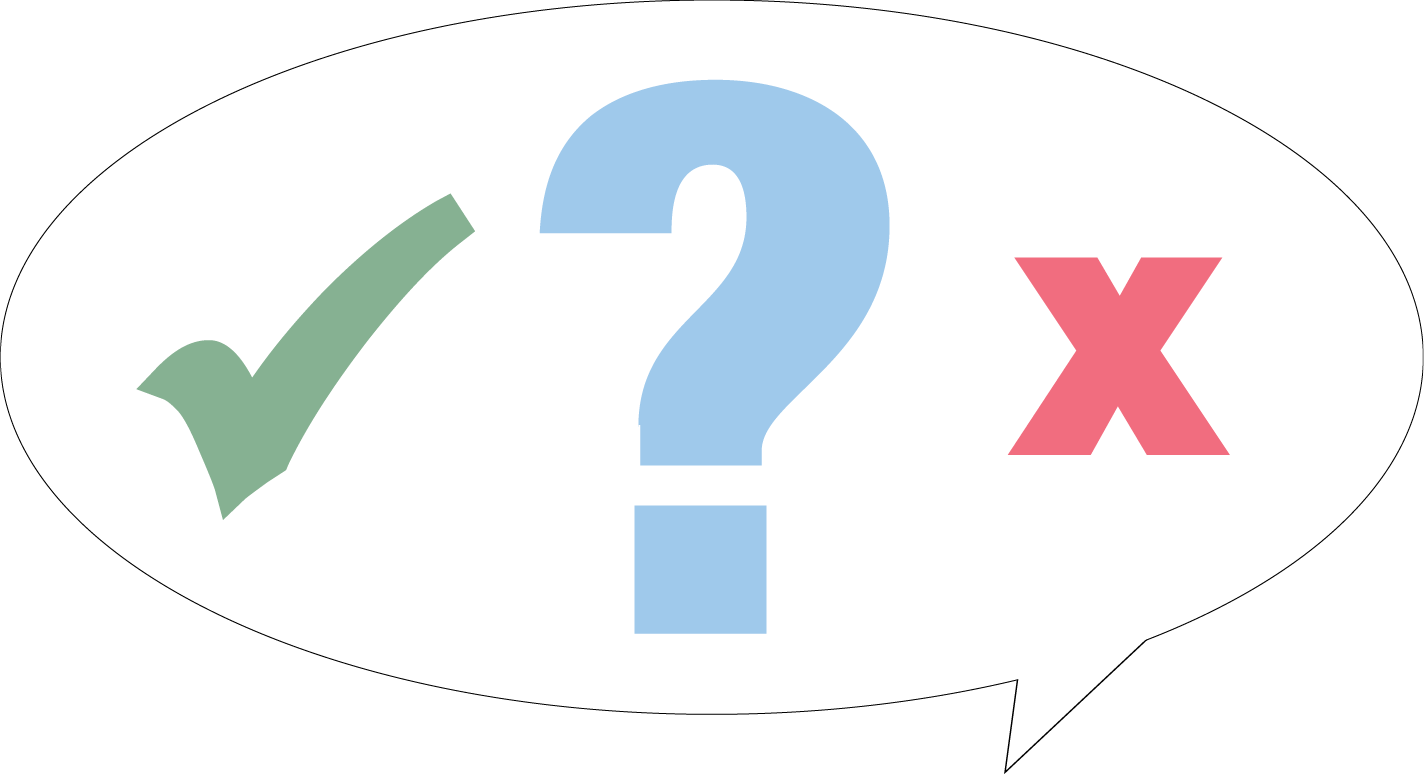 [Speaker Notes: K20 Center. (n.d.). Always, Sometimes, or Never True. Strategies. https://learn.k20center.ou.edu/strategy/145]
Always, Sometimes, or Never True
Ranges are y-values and bounded by the graph.
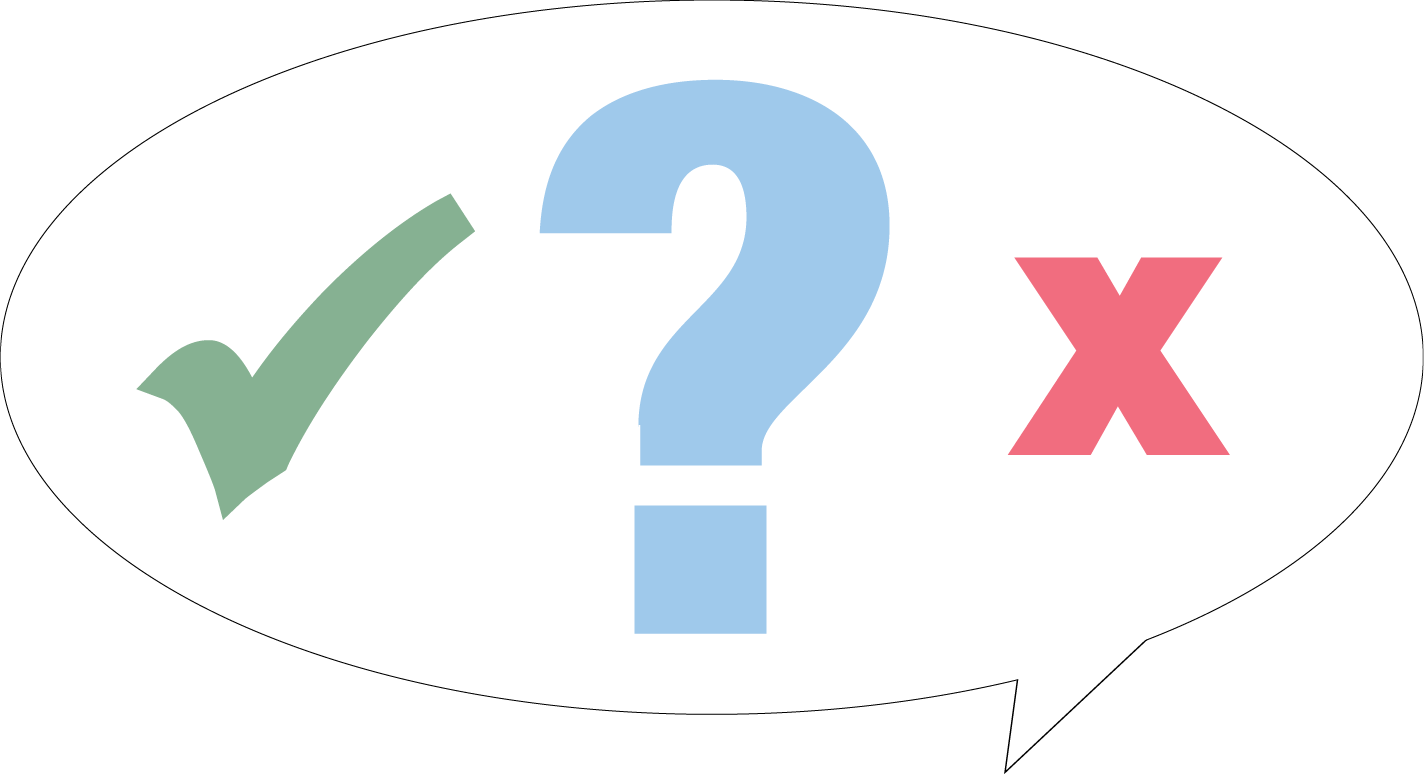 [Speaker Notes: K20 Center. (n.d.). Always, Sometimes, or Never True. Strategies. https://learn.k20center.ou.edu/strategy/145]
Always, Sometimes, or Never True
Domain or range can be represented as “All real numbers except 5.”
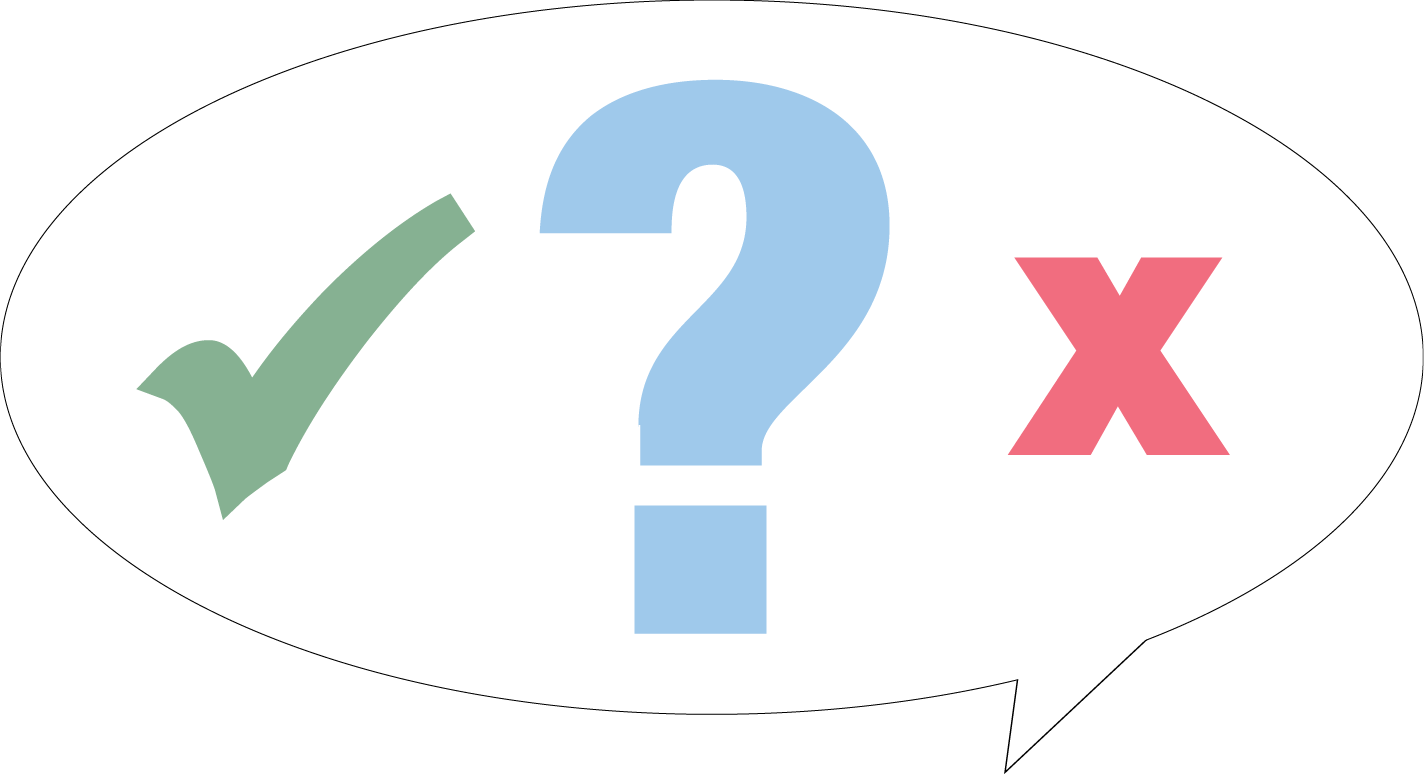 [Speaker Notes: K20 Center. (n.d.). Always, Sometimes, or Never True. Strategies. https://learn.k20center.ou.edu/strategy/145]
I Think / We Think
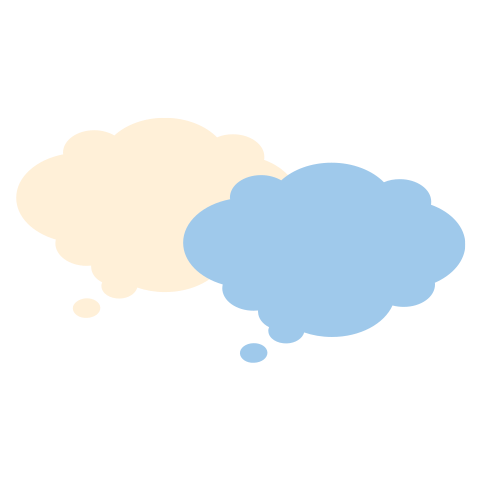 I THINK: Work independently to find the domain and range for each graph.
Do your best. This is the time to share what you know.
WE THINK: Share with your partner what you wrote under the “I Think…” once everyone has shared, record your group’s common understanding in the “We Think…” column.
[Speaker Notes: K20 Center. (n.d.). I Think / We Think. Strategies. https://learn.k20center.ou.edu/strategy/141]
Guided Notes
Let’s complete the Guided Notes together.
Guided Notes: Notation
Guided Notes: Example
Guided Notes: Frayer Model
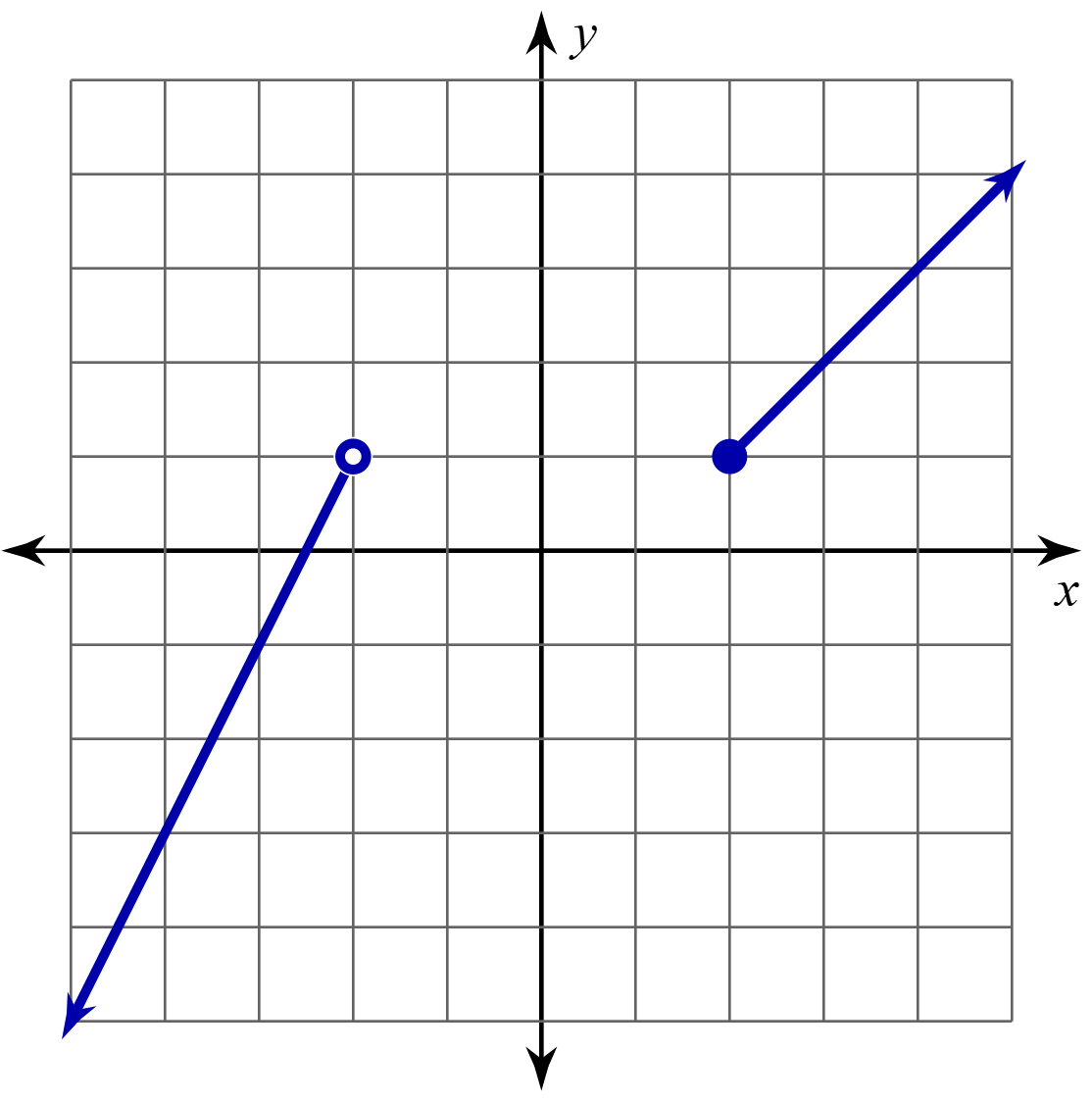 Domain & RangeNotation
Wrangle Up Domain and Range
Independently complete questions 1-2 on your handout.
Create a graph for each given domain and range.
Wrangle Up Domain and Range: Reflection
Compare you graphs with a partner.
What is the same about your graphs? What is different?
Is there more than one graph that is correct?
What is important to consider about the domain?
What is important to consider about the range?
Wrangle Up Domain and Range: Question 1
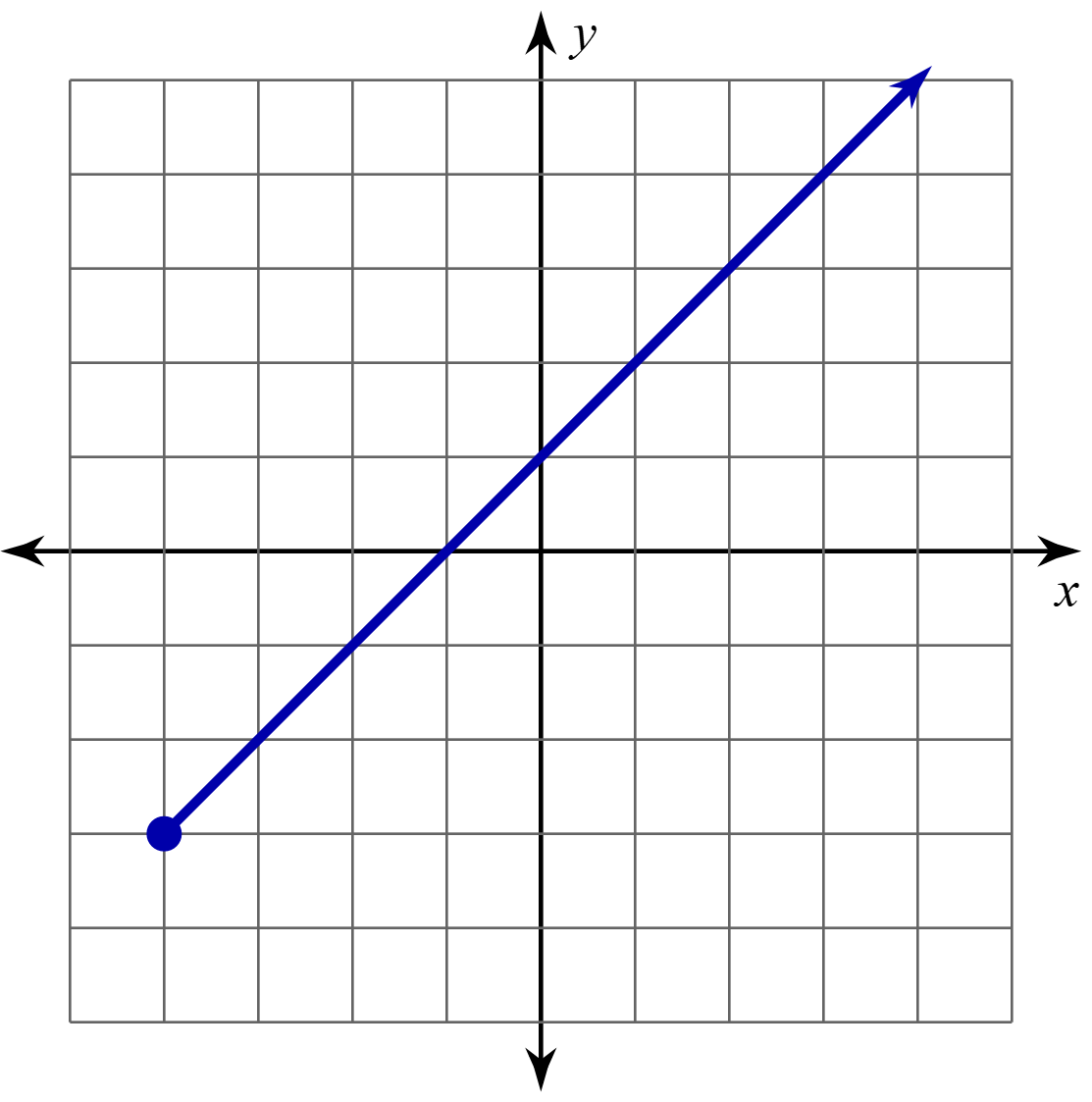 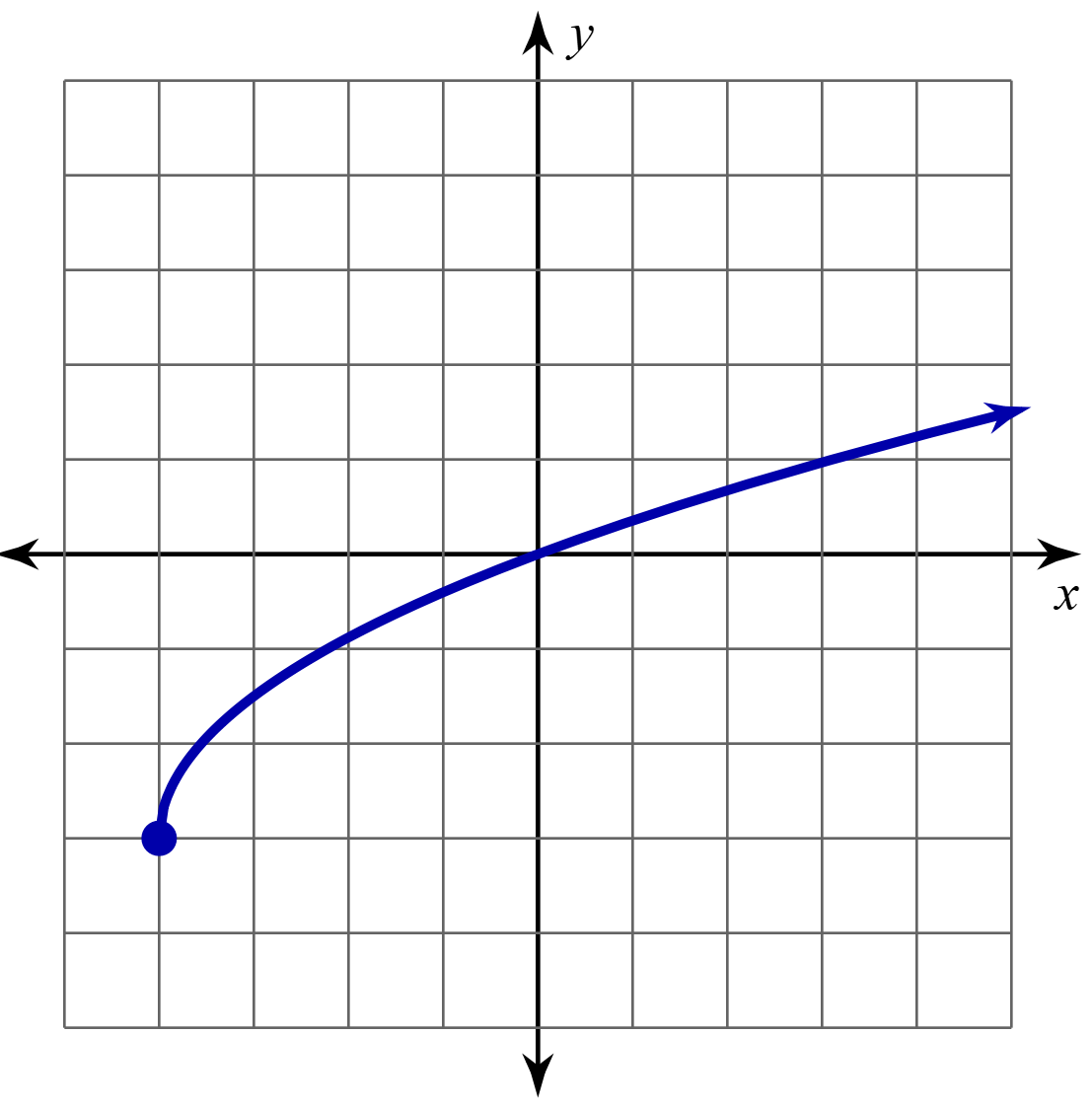 Wrangle Up Domain and Range: Question 2
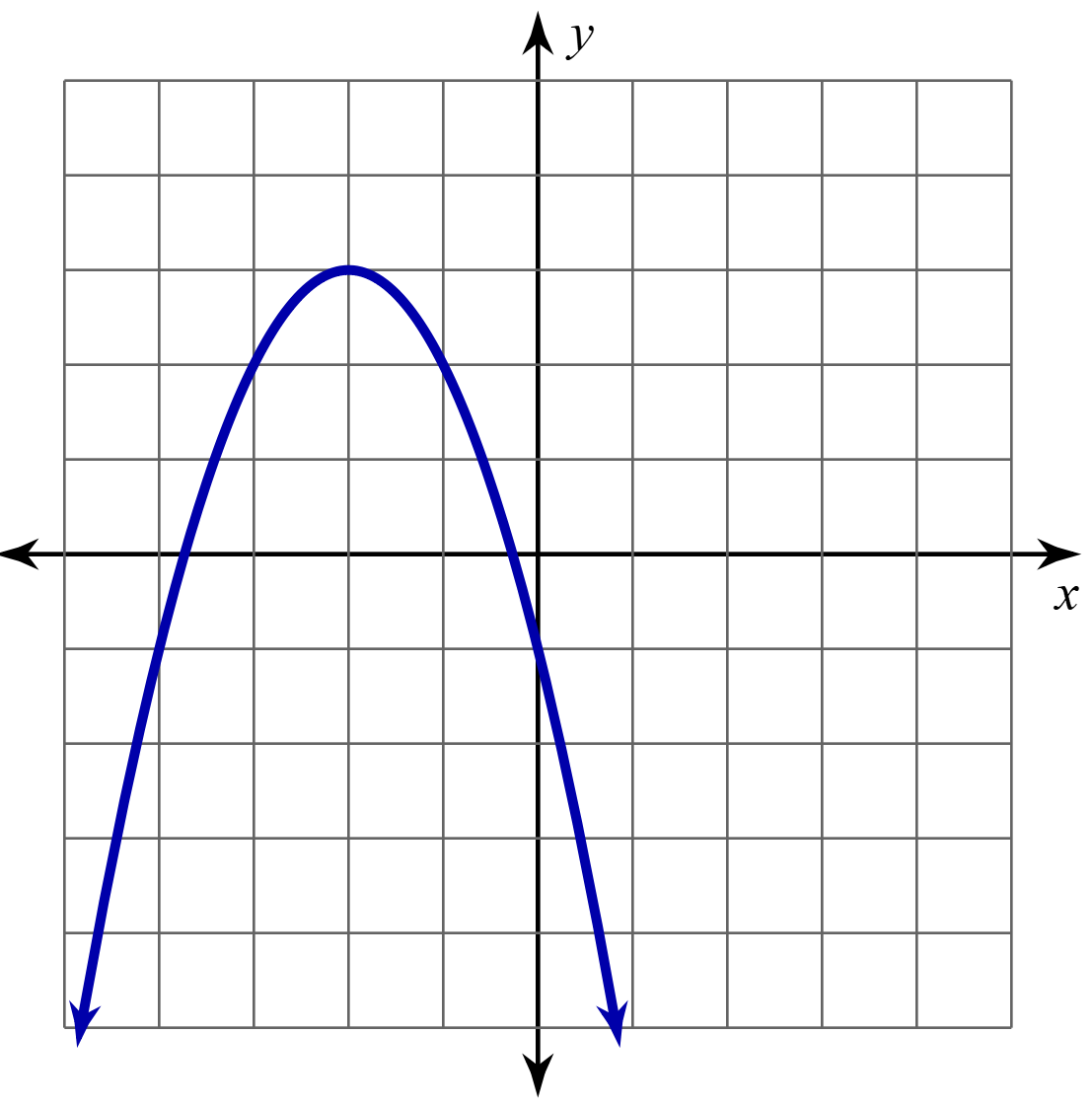 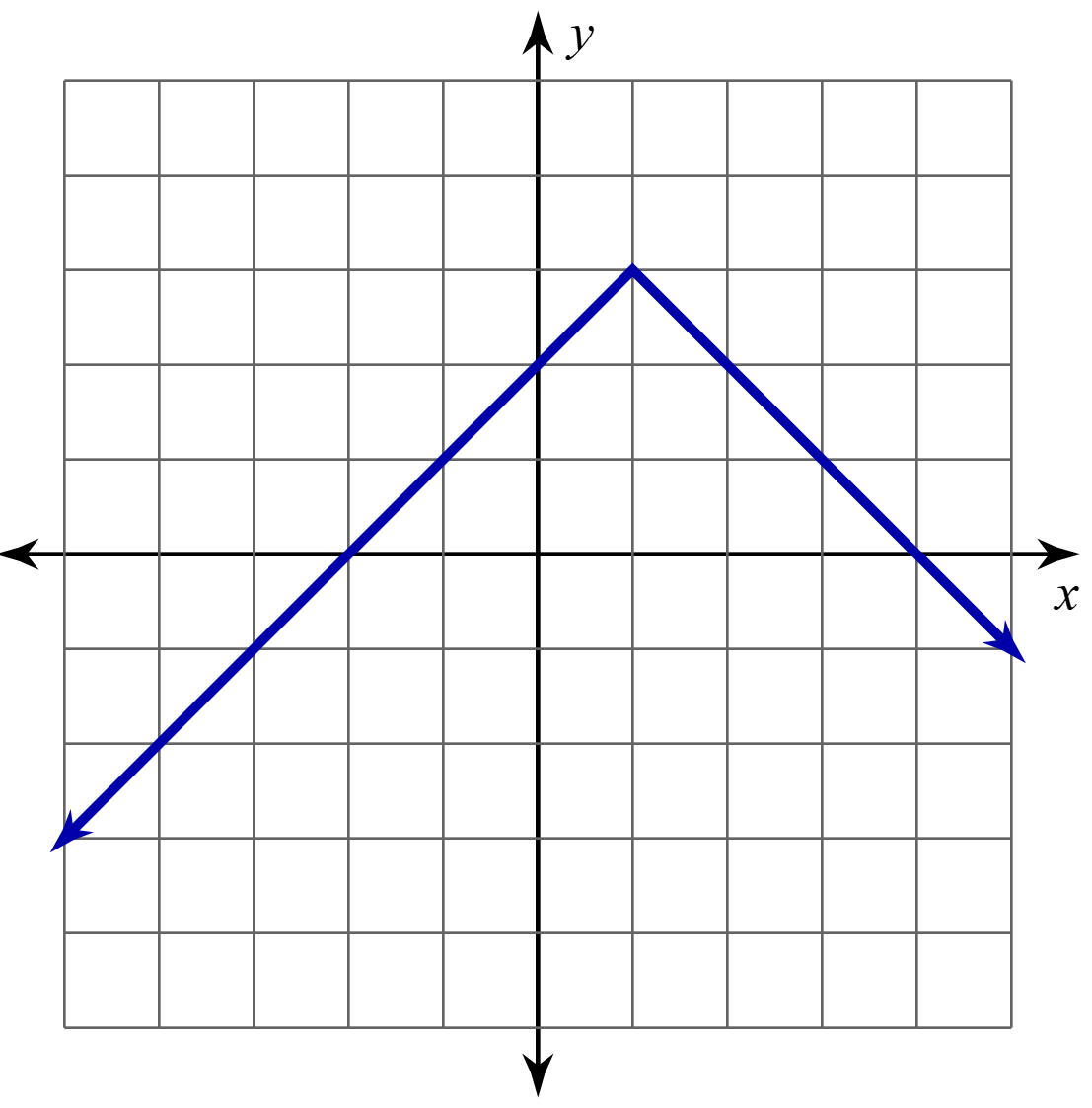 Wrangle Up Domain and Range
Work with your partner to complete question 3.
Create a graph for the given domain and range.
Wrangle Up Domain and Range: Question 3
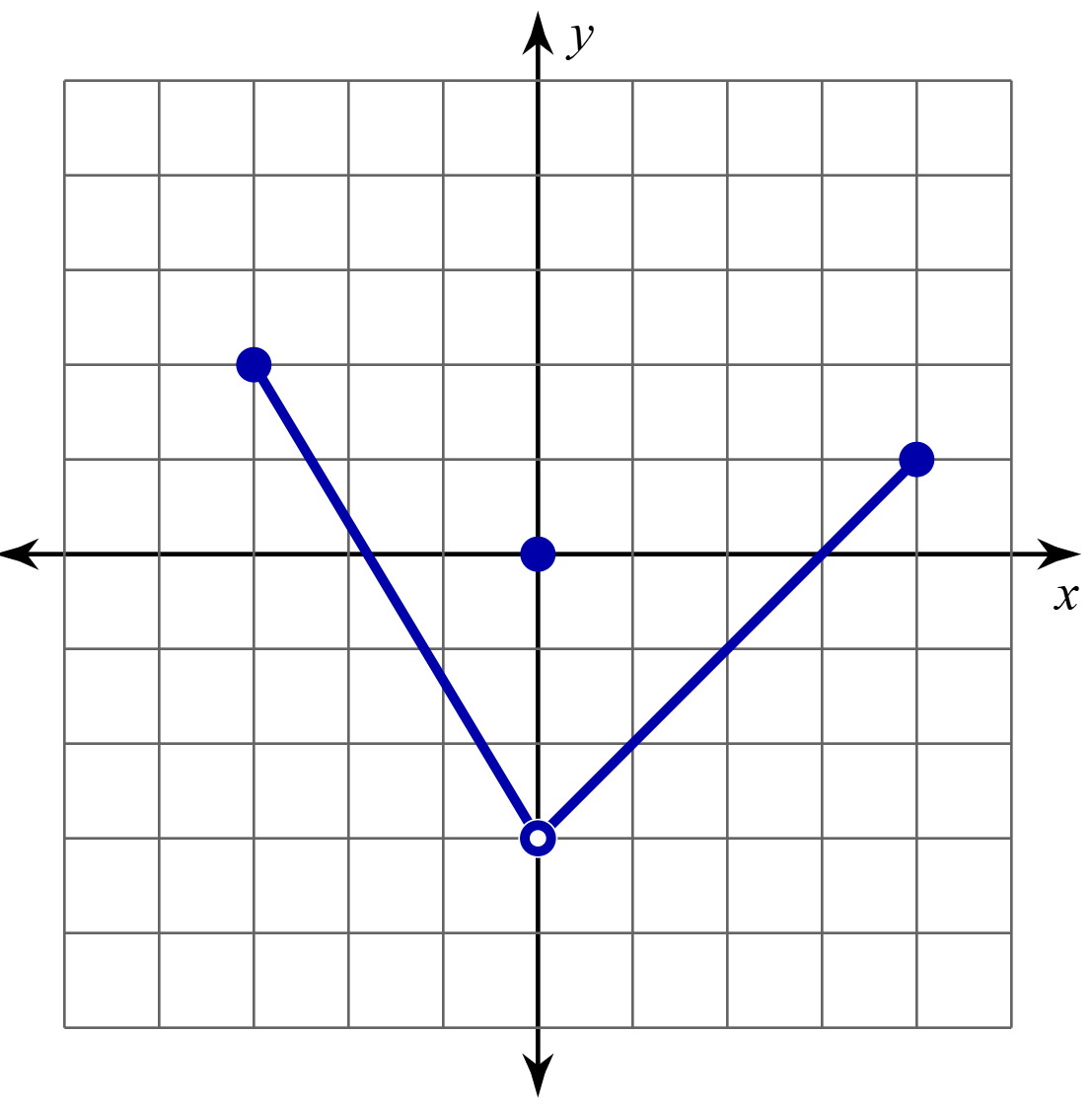 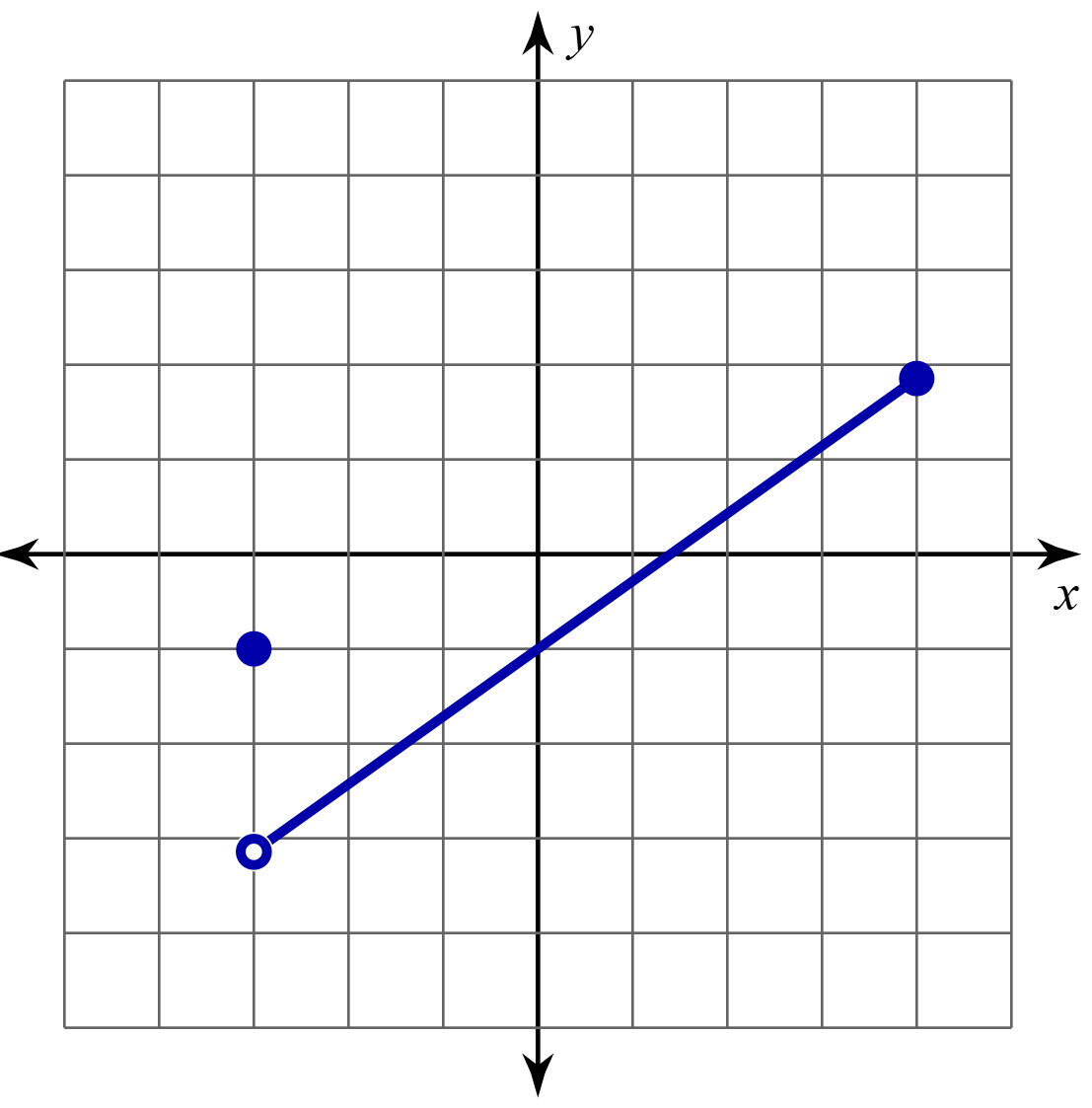 Wrangle Up Domain and Range: Reflection
What is the same about your graphs? What is different?
Is there more than one graph that is correct?
What is important to consider about the domain?
What is important to consider about the range?
What was difficult and what was easy about creating the graph?
Muddiest Point
Crystal Clear
What do you think is the clearest (easiest) part of writing domains and ranges using different notations?
Muddiest Point
What do you think is the muddiest (most confusing) part of writing domains and ranges using different notations?
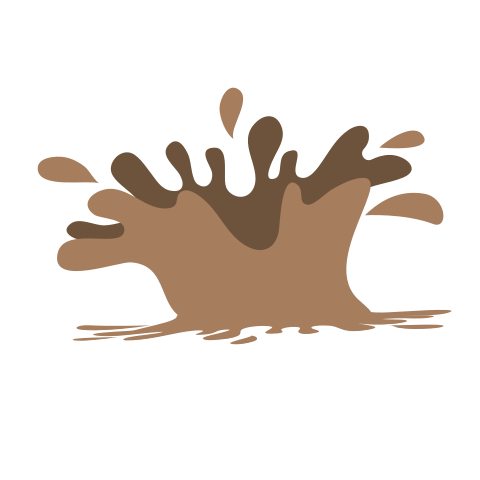 [Speaker Notes: K20 Center. (n.d.). Muddies Point. Strategies. Retrieved from https://learn.k20center.ou.edu/strategy/109]